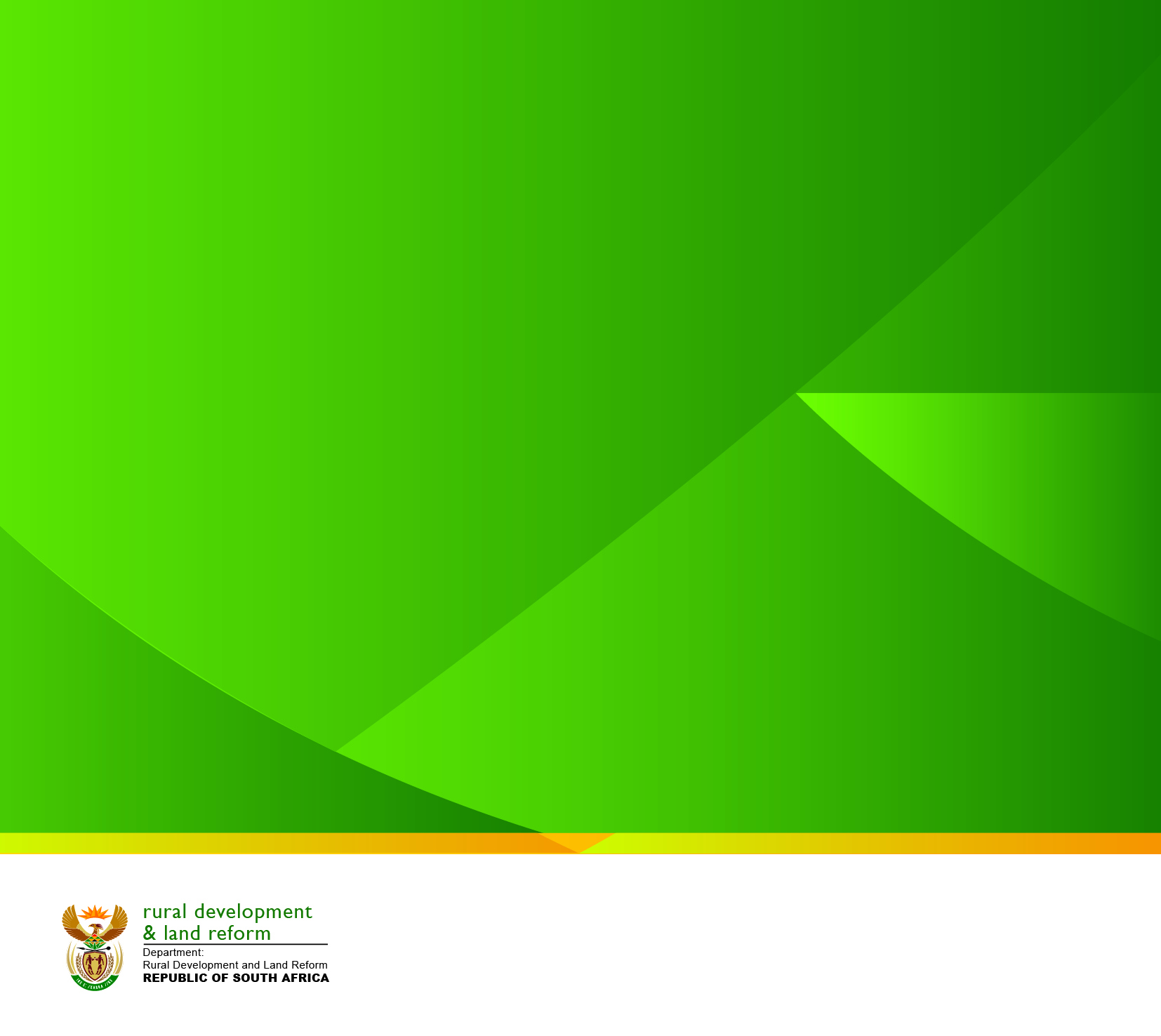 RICHTERSVELD LAND RESTITUTION CLAIM PRESENTATION TO THE SELECT COMMITTEE ON COMMUNICATIONS AND  PUBLIC ENTERPRISES27 FEBRUARY 2019
1
1. OVERVIEW OF THE RESTITUTION PROGRAMME
The mandate for restitution emanates from s25(7) of the    Constitution.

Land restitution is one of the four elements of land reform, the others being land redistribution, land tenure reform, and development.

The Restitution of Land Rights Act, 1994 regulates the restitution process. It provides for the establishment of the Commission (to solicit, investigate and attempt to resolve claims through mediation and negotiation) and the Land Claims Court (which adjudicates disputes arising from the process).
2
… OVERVIEW OF THE RESTITUTION PROGRAMME
A person, direct descendant of a person, estate, or community shall be entitled to restitution or equitable redress if they were dispossessed of a right in land, after 19 June 1913, as a result of past racially discriminatory laws or practices, and where a claim for such restitution was lodged within the prescribed timeline. Those who received compensation that is just and equitable at the time of dispossession do not qualify.
Restitution occurs in the following forms
Restoration of land
Provision of alternative land
Payment of financial compensation
Development, or 
A combination of the above
3
… OVERVIEW OF THE RESTITUTION PROGRAMME
The processing of claims takes place following the processes described:
4
2. BACKGROUND  OF  THE RICHTERSVELD LAND CLAIM
A claim for restoration of rights in land lost was lodged by Mr Henk Smith on behalf of the Richtersveld community before the closing date of 31 December 1998.
The claim was referred to the Land Claims Court and a settlement proposal was presented to Cabinet for approval.
The Minister of Public Enterprises entered into negotiations and this culminated into the signing of a Deed of Settlement and a memorandum of understanding with Alexkor in 2007. 
Approximately 2,630 beneficiaries were verified in towns in Namaqualand such as Sanddrift, Kuboes, Lekkersing, Eksteensfontein and Alexanderbay. The verification was undertaken by the community leaders.
5
….  BACKGROUND  OF  THE RICHTERSVELD LAND CLAIM
In October 2003, the Constitutional Court (Case Nr. CCT 19/03) concluded that the real character of the title that the Richtersveld Community possessed in the Richtersveld was a right of communal ownership under indigenous law. The content of the right included the right to exclusive occupation and use of the Richtersveld by members of the community.
The Deed of Settlement signed by the parties in 2007, directed that at least 2 Trusts and a number of companies must be established to manage and operate the various business operations of the CPA. The Richtersveld Investment Trust (RIT) is the sole shareholder in the Richtersveld Investment Holding Company (RIHC). The income from the RIHC is to be distributed in terms of a distribution policy to the CPA members for educational programmes, entrepreneurship and social development.
6
…  BACKGROUND  OF  THE RICHTERSVELD LAND CLAIM
The Richtersveld Community Trust (RCT) was established having 100% shareholding in the Richtersveld Self-Development Company (RSDC). The RSDC has four subsidiary companies, namely:
	1. The Richtersveld Agricultural Holding Company (RAHCO);
	2. The Richtersveld Property Holding Company (RPHC);
	3. The Richtersveld Mining Company (RMC); and
	4. It was also decided to establish the Richtersveld Environment 		Rehabilitation Company (REHC) 
The entities created as part of the settlement required more than 50 members to be operational and it has been a constant struggle to capacitate and resource the entities.
7
…. BACKGROUND  OF  THE RICHTERSVELD LAND CLAIM
The financial compensation made available by the Land Claims Commission, was transferred to the Richtersveld Investment Holding Company (RIHC) as follows:
R50m was transferred for recapitalization of the agricultural and mari-cultural properties or for other developments which would benefit the CPA members;
R190m was transferred to be grown and invested in terms of an investment policy and to provide an income for the Richtersveld Investment Trust; and
R45m was transferred to the CPA for property development by the Richtersveld Property holding Company but which was to be managed by the RIHC).
8
…. BACKGROUND  OF  THE RICHTERSVELD LAND CLAIM
The Richtersveld Community Trust is obliged to distribute/disburse the income from the Richtersveld Self-Development Company (RSDC) to CPA members.
9
3. STATUS SINCE 2011
The Richtersveld Sida! Hub Communal Property Association (CPA) has since its reconstitution in July 2011 consisted of two factions – those who had opposed the previous CPA and those who were on the CPA Executive Committee in 2010. 
The Office of the Regional Land Claims Commissioner in the Northern Cape had since 2011 implemented a programme of regularization. Concerted attempts were made to align the CPA and the community around a common goal and to unite the various factions.
The regularization process was supposed to culminate in the elective AGM in 2014. The AGM took place but soon thereafter, conflict arose amongst members, ostensibly due to access to the vast resources which were supposed to benefit all.
10
… STATUS SINCE 2011
The CPA was regularized and is generally complying with the CPA Act except for regular communication with the general members of the CPA. The term of office of the CPA Executive members have expired and an elective AGM has been planned for April 2016. However, the CPA was unable to convene the AGM.
The ever-present conflict in the Richtersveld is between members of the CPA and this has lead to litigation between them. The conflict between executive members of the CPA has spilled over into the general membership as executive members try to lobby for their entrenched positions.
Perceived collusion with Alexkor, undue benefit by some and mistrust have taken hold and it has become very difficult to unravel the knots.
Government stakeholders have tried to intervene in the conflict but attempts have failed.
11
… STATUS SINCE 2011
It has become clear that the Deed of Settlement (DoS) that was made an order of court in 2007 is un-implementable.
The myriad of Trusts and entities created are mostly dysfunctional and non-operational.
The CPA executive, charged with the responsibility of managing the vast resources are unable to manage and control the entities due to lack of appropriate management, business and financial skills.
The most recent conflict relates to the R45m owed by Alexkor for the right to use the properties under claim in Alexanderbay.
Alexkor has made the funds available but the DoS requires for the funds to be paid to the Property Holding Company which is non-operational.
The members of the CPA resolved that the R45M must be split and paid equally to individual members.
12
… STATUS SINCE 2011
This requires a variation of the DoS, which must be applied for in court.
The government task team is working tirelessly on this matter and an attorney and counsel has been briefed.
According to counsel, the applicants (members of the CPA) must prove that circumstances have changed significantly since 2007 in order for a variation to be considered by the LCC.
Another source of the constant conflict is with regards to the election of a new CPA executive committee. The DRDLR was planning to assist the CPA with the elections to be held on 9 December 2017, however, this process was derailed once again due to issues in the community.
The Commission has implemented the Deed of Settlement insofar as the settlement awards are concerned.
13
… STATUS SINCE 2011
The outstanding matters relate to the payment of the R45m and the concomitant transfer of the properties utilized by Alexkor. These processes are proceeding and require a variation of the DoS.
Therefore, the land restitution claim has been settled except for the above.
14
4. RESOLUTIONS BY THE SELECT COMMITTEE ON 22 NOVEMBER 2017
Upon presentation of the status report above, the Select Committee resolved the following as a way forward:
Review of the settlement model(CRLR)
Governance: Communal Property Association (DRDLR)
Institute forensic investigation on assets at Richtersveld (DRDLR)
Township establishment (Alexkor and COGHSTA)
15
5. PROGRESS ON RESOLUTIONS BY THE SELECT COMMITTEE ON 22 NOVEMBER 2017
5.1 Review of the settlement model (CRLR)
In working towards review of the settlement model, and on the advice of Counsel that in order to vary certain conditions in the DoS, the CPA must prove ‘changed circumstances’,  the Commission appointed an attorney, Mr Duncan Korabie, to represent the Richtersveld CPA. 
The variation of the forms can only be approved by LCC through an application
The attorney appointed by the Commission, Mr Korabie, attended to the draft application 
Mr. Korabie indicated that although the papers have been drafted, the application could not be lodged, as PSSC: NC together with the CPA have indicated that they consider the committee as unlawful and that the CPA has decided to take it upon themselves to litigate on the matter.
16
…PROGRESS ON RESOLUTIONS BY THE SELECT COMMITTEE ON 22 NOVEMBER 2017
… 5.1 Review of the settlement model (CRLR)
Mr Korabie wrote to Alexkor’s attorneys to agree to a mutual variation of the agreement that would allow for a speedier process. They are still taking instructions from the board of Alexkor in this regard.
17
…PROGRESS ON RESOLUTIONS BY THE SELECT COMMITTEE ON 22 NOVEMBER 2017
5.2 Governance (CPA )
The Select Committee meeting of 20 February 2018  directed the Department (DRDLR) that the CPA be put under Judicial Administration if AGM to elect new Executive is not convened by end of March 2018;  
DRDLR appointed Elections Company of South Africa (ELECSA) on the 06th March 2018  to resolve leadership dispute of the CPA.
However to date no Elections nor AGM have taken place due to non-cooperation of some of the CPA committee members and their Attorney, Mr. Duncan Korabie. 
Mr. Korabie has resorted to fighting officials of the DRDLR – NC Provincial office instead of assisting in providing solution;
18
PROGRESS ON RESOLUTIONS BY THE SELECT COMMITTEE ON 22 NOVEMBER 2017
… 5.2 Governance (CPA )
All efforts of the DRDLR (NC Office) to call for AGM (also as per the request of the Community of Lekkersing around October 2018) to address the issue of elections as an agenda item, were also denied by Mr. Korabie. 
Mr. Korabie further instituted mischievous (he acted as the lawyer for the applicant and the respondent, which is in conflict with law practice) legal actions (case no. 2226/18) to legalise the current committee without citing relevant respondents but later withdrew the matter on the day scheduled for sitting.
19
PROGRESS ON RESOLUTIONS BY THE SELECT COMMITTEE ON 22 NOVEMBER 2017
… 5.2 Governance (CPA )
This has led to further divisions in the community, which now has led to an interim committee being elected by the concerned members of the CPA, thus causing further additional challenges facing Richtersveld Communal Property Association.  
Due to all these challenges, the NC office of DRDLR advised the Director General to consider putting the Richtersveld CPA under judicial administration;
20
PROGRESS ON RESOLUTIONS BY THE SELECT COMMITTEE ON 22 NOVEMBER 2017
… 5.2 Governance (CPA )
On 03 December 2018 the DG resolved to put the CPA under Judicial Administration - This decision was informed by the fact that there are many disputes within the community and at the same time, the implementation of the deed of settlement  is hindered because there is no “legal” “CPA committee to assist in the implementation of the resolutions of the community including payment of R45million
21
6. PROGRESS SINCE DG’S DECISION TO PUT CPA UNDER ADMINISTRATION
22
7. PROPOSED ACTION ONCE CPA ADMINISTRATOR IS APPOINTED
23
… PROPOSED ACTION ONCE CPA ADMINISTRATOR IS APPOINTED
24
… PROPOSED ACTION ONCE CPA ADMINISTRATOR IS APPOINTED
25
… PROPOSED ACTION ONCE CPA ADMINISTRATOR IS APPOINTED
26
… PROPOSED ACTION ONCE CPA ADMINISTRATOR IS APPOINTED
27
… PROPOSED ACTION ONCE CPA ADMINISTRATOR IS APPOINTED
28
… PROPOSED ACTION ONCE CPA ADMINISTRATOR IS APPOINTED
29
8. FORENSIC INVESTIGATION ON ASSETS AT RICHTERSVELD BY DRDLR
Appointment of service providers to implement Select Committee’s resolution of 22 November 2017 have been hindered/ delayed by the lack of cooperation from the CPA committee 

DRDLR Northern Cape Office did not want to risk appointing service provider to conduct forensic investigation as it was apparent that the CPA Committee was not going to co-operate

This matter will be attended to by the CPA Administrator
30
9. TOWNSHIP ESTABLISHMENT
The town of Alexander Bay was originally developed as a mining town to provide accommodation and services to the employees of Alexkor, a State Owned Company (SOC), mining for diamonds in the Richtersveld Local Municipal area.
Part of the settlement agreement was for the State, through Alexkor, to upgrade the municipal services infrastructure and handover the infrastructure to the municipality.
Alexkor completed the upgrades in 2014, however the process to handover the services has been slow.
The NCOP instructed the stakeholders to expedite the process of the handover under the leadership of DCoG.
A meeting was held at the Richtersveld Local Municipality on 17 January 2018 to address the matter.
31
PARTIES TO THE MEETING OF 17 JANUARY 2018
The  following parties attended the meeting:
Richtersveld Local Municipality
Alexkor
Department of Public Enterprises
MISA
Namakwa DM
COGHSTA
COGHSTA Regional office, Namakwa District
DPE and the RLM made verbal submissions regarding their respective positions.
32
RESOLUTIONS OF THE MEETING OF THE MEETING OF 17 JANUARY 2018
The meeting resolved that a task team be constituted to deal with the matter.
It was agreed that the parties would enter into an agreement, based on the outcomes of the meeting, which agreement (See next slide) would contain tasks and time lines.
Based on the outcomes, and on condition that the outcomes were achieved, the RLM agreed to take over the town on 1 July 2018.
33
AGREEMENT OF MEETING OF 17 JANUARY 2018
The Richtersveld Alexander Bay Township Handover Project Task Team was established under chairmanship of MISA with the following members:
MISA represented by Mr. Henri Marais (Act. Provincial Manager, NC) and Mr. Rafeek Louw, Technical Consultant.  
Richtersveld LM, represented by Mr. John Xolani Komanisi, Infrastructure Manager; the CFO and currently Acting MM, Ms. Michelle Basson.
Department of Public Enterprises, represented by Mr. Kgathatso Tlhakudi, Deputy Director-General Manufacturing Enterprises; Ms. Morongwa Mothengu, Director Mining.
Alexkor, represented by Mr. Humphrey Mokwena, Chief Operations Officer and Mrs Adila Chowan, Chief Financial Officer.
34
AGREEMENT OF MEETING OF 17 JANUARY 2018
Provincial Department of COGTA represented by Adv. Mogami Manyeneng and Mr Frank van den Heever.
The Namakwa District Municipality represented by the Municipal Manager,  Mr Christiaan Fortuin and Mr Jannie Loubser, Manager Economic Development.
The relevant parties have committed to the process.
Progress is being made and the Project Task Team has been able to keep to the time table.
The Project Task Team will table its own report to the Select Committee on 27 February 2019
35
10. Conclusion
The successful Post-Settlement Support of Richtersveld Community requires a united Richtersveld community and buy-in by both internal and external stakeholders;
The following key stakeholders are very important to the Post-Settlement Support:
      	- Department of Rural Development and Land Reform
	- Department of Public Works
	- Department of Education
	- Department of Mineral Resources
	- Department of COGTA
	- Provincial Department of Agriculture
	- District and local municipalities, and 
	- other development organisations.
36
THANK YOU
37